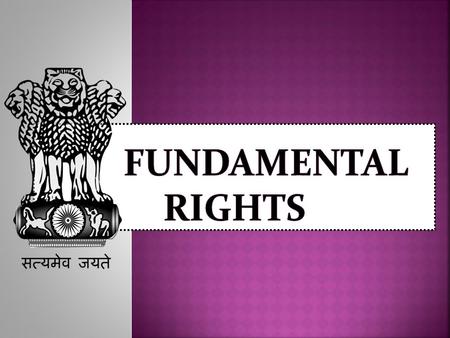 Lecture on Fundamental Right
Prof. Jalal Uddin Ahmed
Associate Professor & HOD,
Department of Political Science
West Goalpara College
Kinds of Fundamental Rights
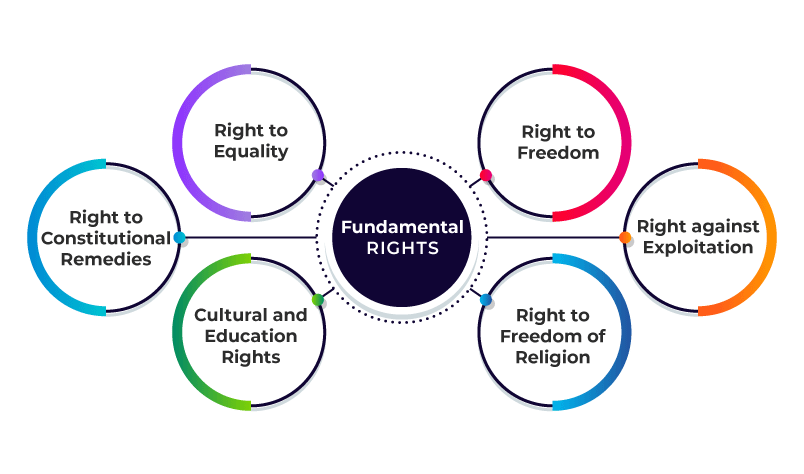 Right to Equality
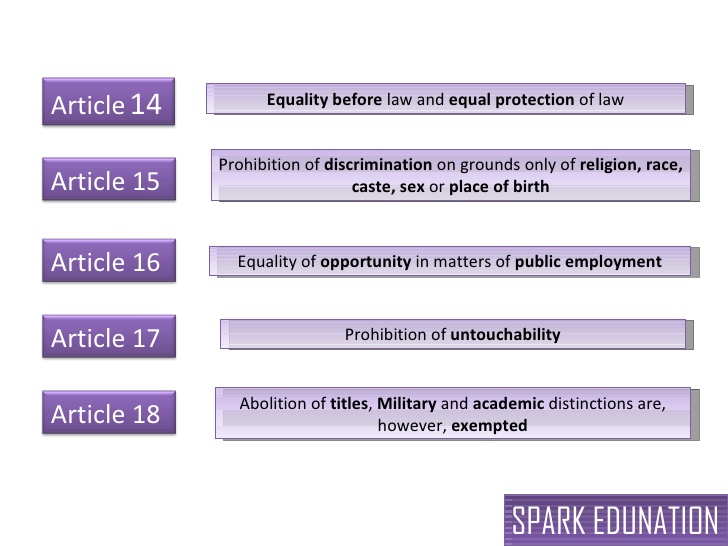 Right to Liberty
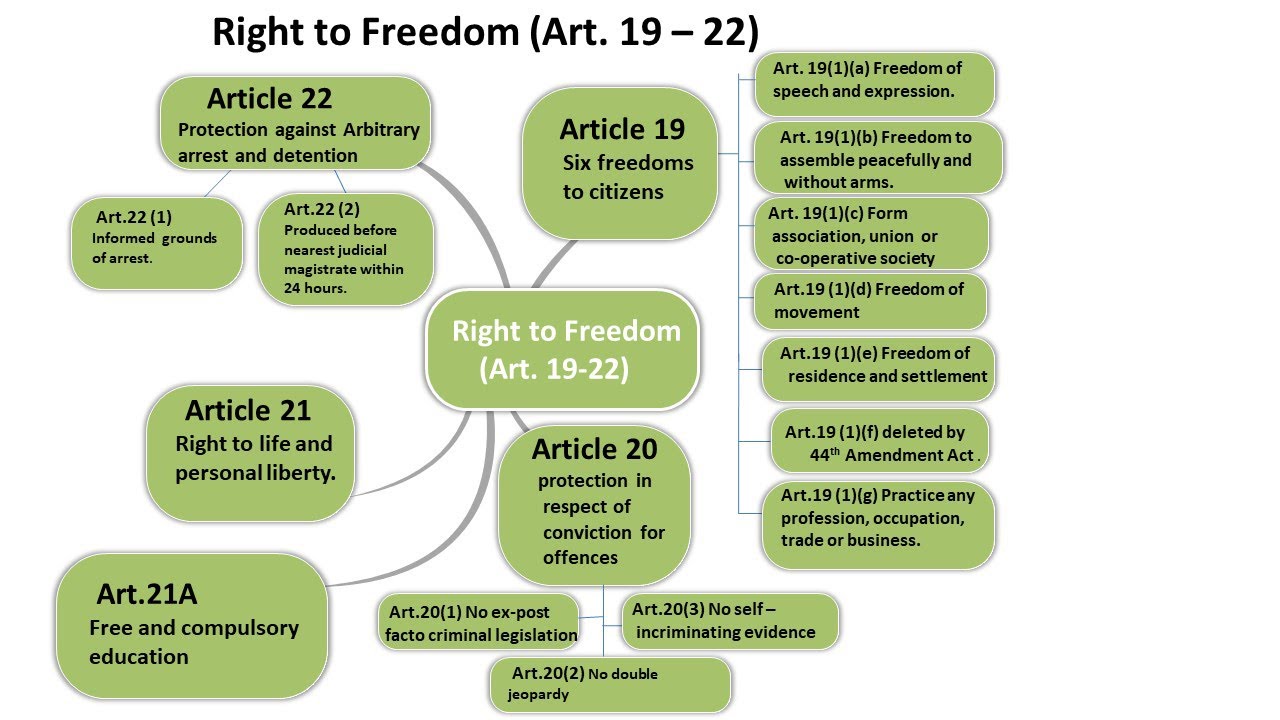 Right  Against Exploitation
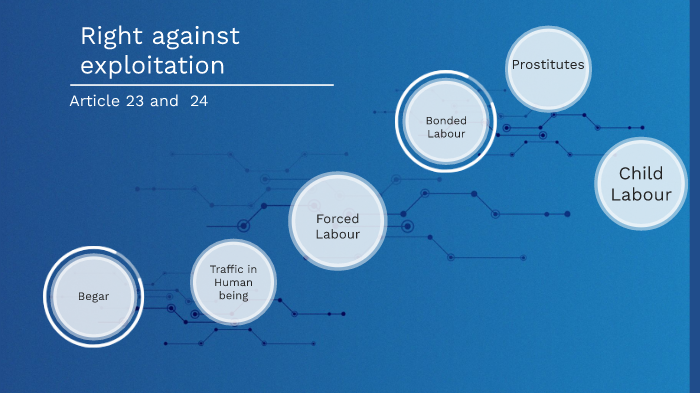 Right  to Freedom of Religion
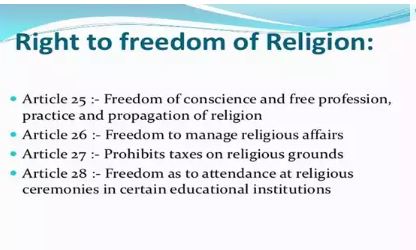 Cultural and Educational Rights
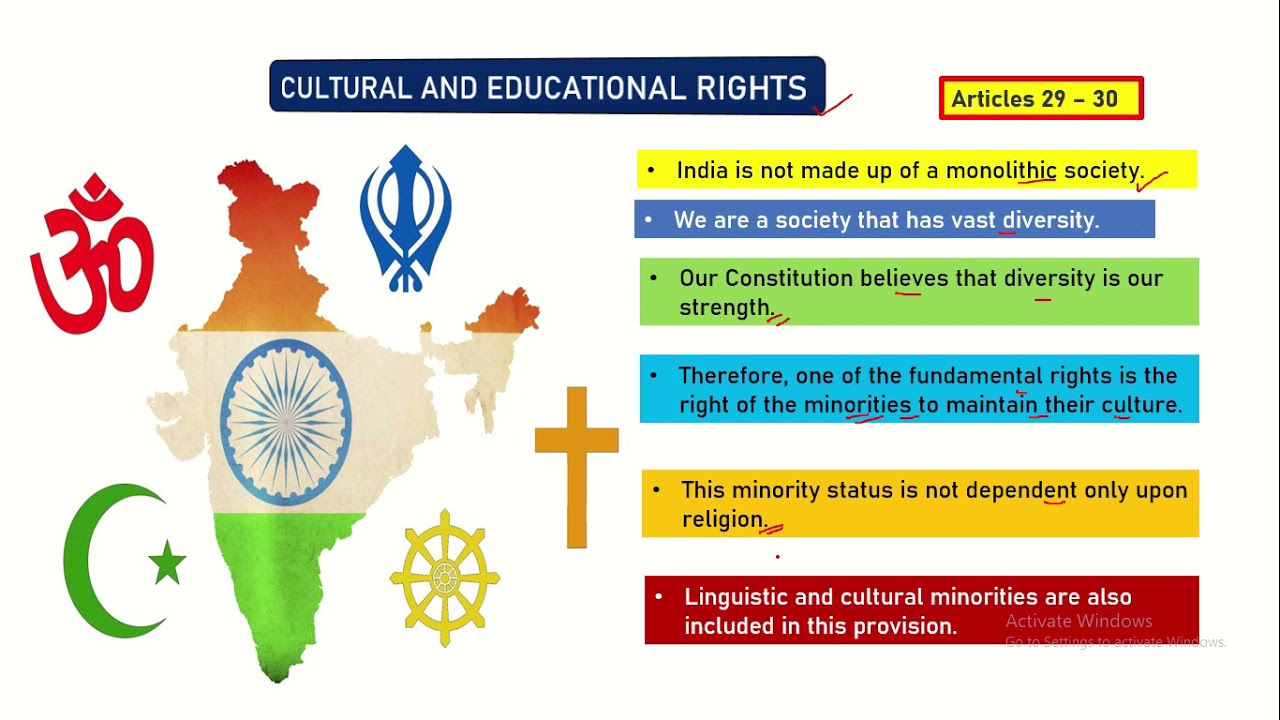 Right to Constitutional Remedies
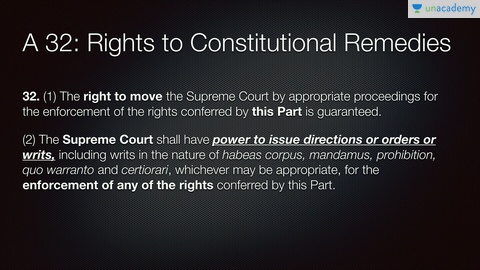 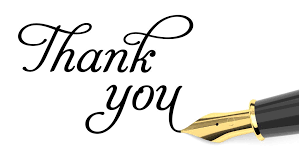